Kovy, nekovy, polokovy
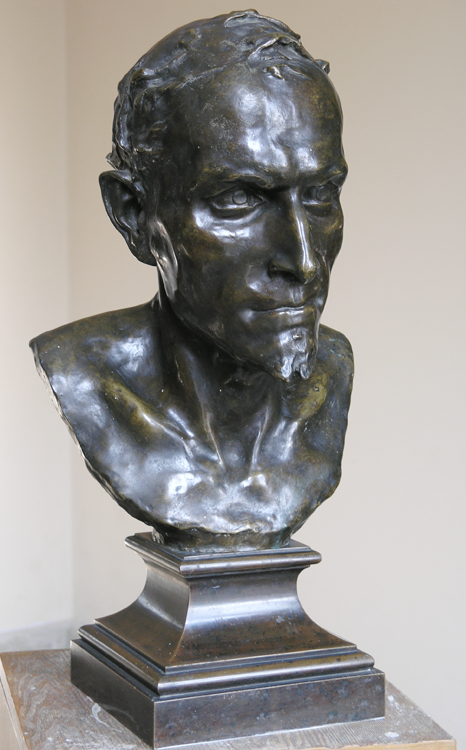 Kovy
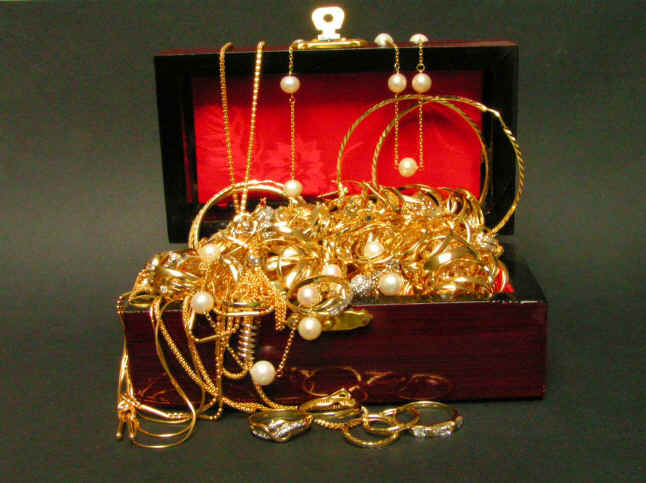 Všetky prvky môžeme rozdeliť na:
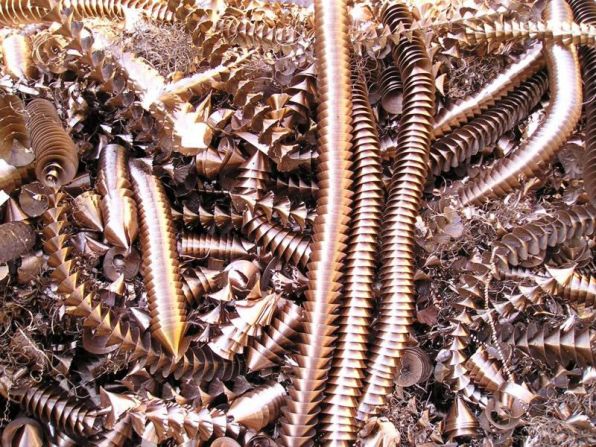 Železo
Kovy 
Nekovy
Polokovy
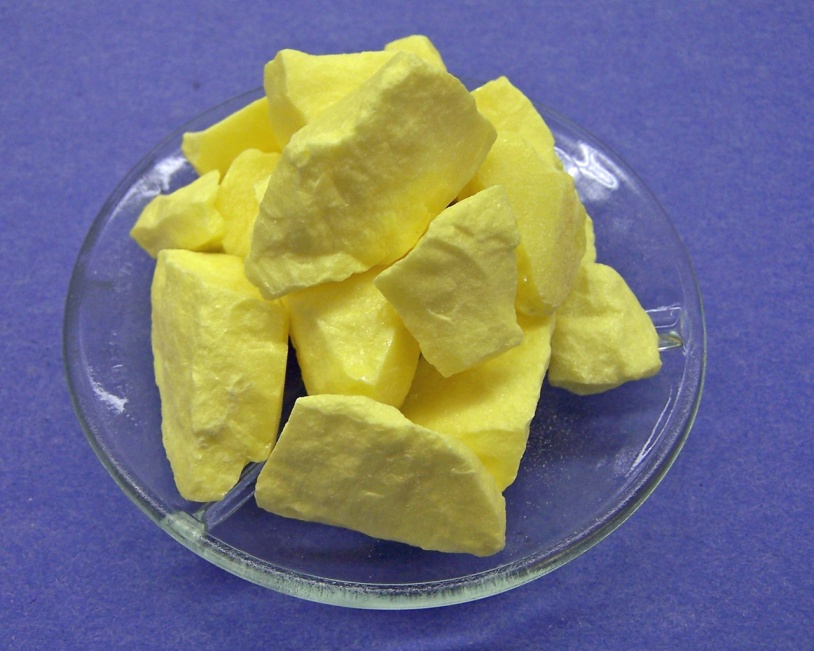 Síra
Kremík
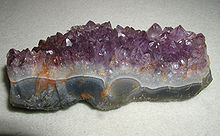 Hranicu medzi kovmi a nekovmi tvoria polokovy
Kovy
tvoria väčšinu známych prvkov
najrozšírenejší prvok na Zemi je hliník
druhý najrozšírenejší kov je železo
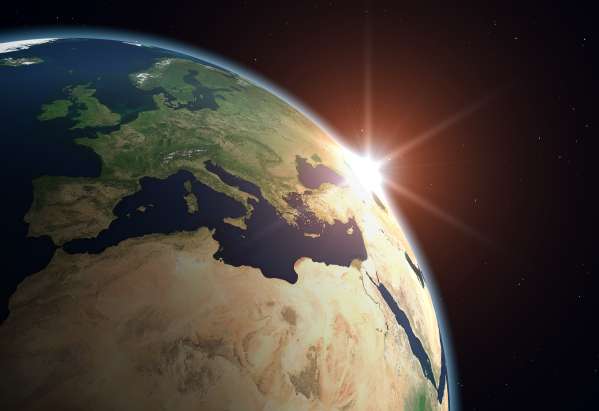 Charakteristické vlastnosti kovov:
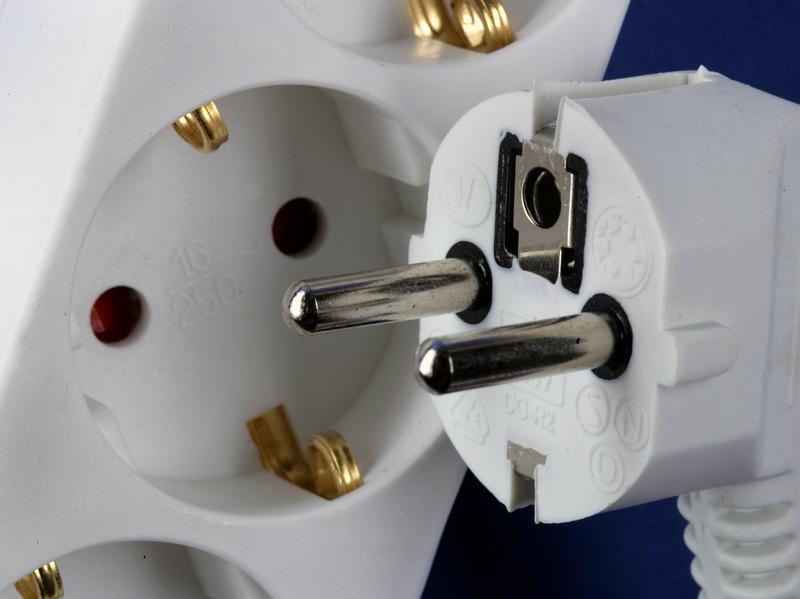 kovový lesk
kujnosť
ťažnosť
dobrá vodivosť elektriny a tepla
sú to tuhé látky (s výnimkou ortuti)
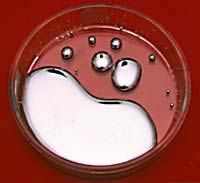 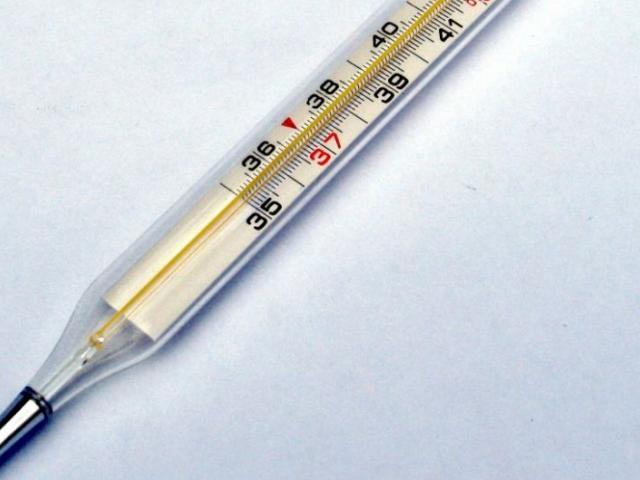 Ortuť
Podľa chemickej reaktivity možno kovy rozdeliť na:
1. Neušľachtilé - draslík, hliník, železo, zinok
sú veľmi reaktívne
podliehajú korózii
v prírode sa vyskytujú väčšinou 
  v zlúčeninách
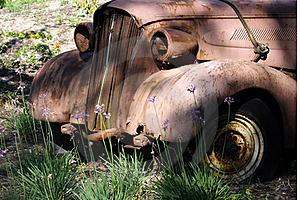 Podľa chemickej reaktivity možno kovy rozdeliť na:
2. Ušľachtilé - meď, striebro, zlato, platina, ortuť
sú málo reaktívne
v prírode sa vyskytujú v rýdzom stave – nezlučujú sa s inými prvkami
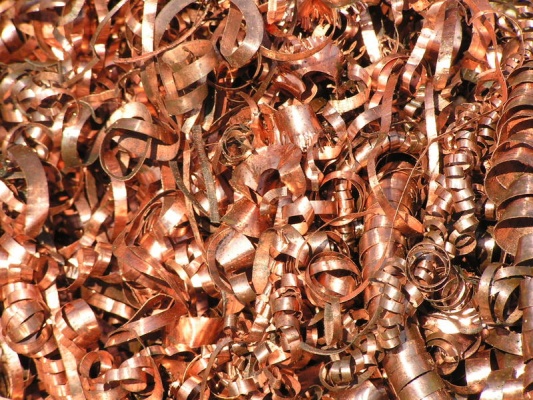 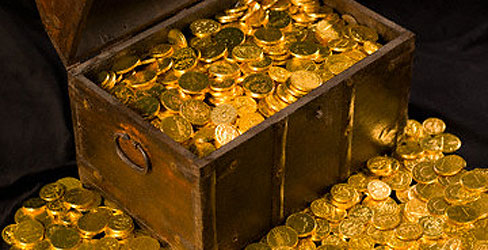 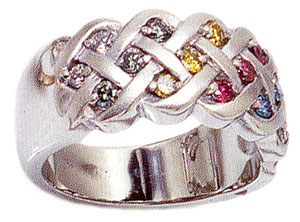 Zliatiny
v praxi sa často používajú miesto kovov
majú lepšie vlastnosti
sú to tuhé roztoky
napr. bronz (meď a cín)
		     mosadz (meď a zinok)
         oceľ
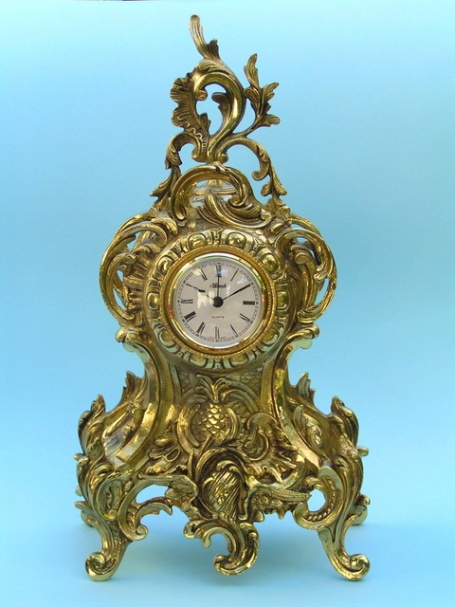 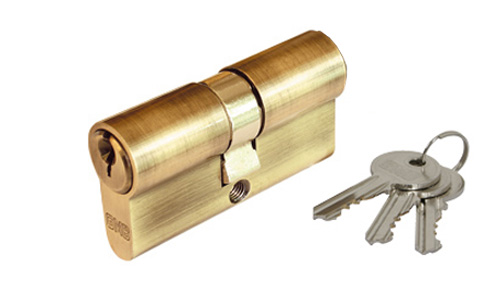 Biogénne prvky
Železnaté katióny Fe2+
nachádzajú sa v červenom krvnom farbive, hemoglobíne
železo sa nachádza v pečeni, mäse, vaječnom žĺtku, zelenine, obilí
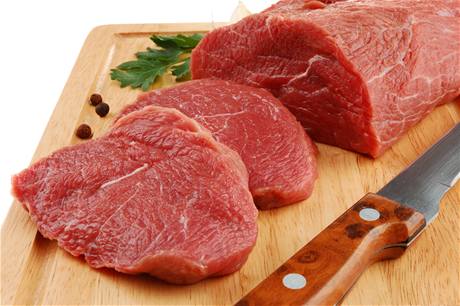 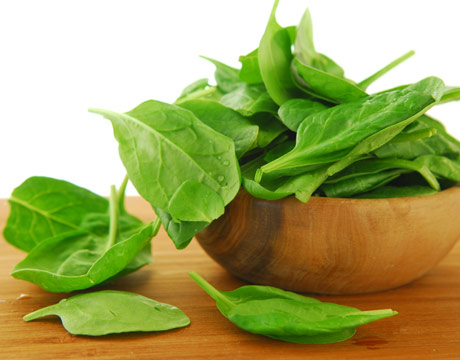 Horečnaté katióny Mg2+
sú dôležité pre celkovú činnosť organizmu (pre činnosť svalov, nervov, obehovej sústavy)
zdrojom je rastlinná potrava, najmä 
  so zeleným farbivom chlorofylom, 
  ale aj ovsené vločky, strukoviny, obilniny, banány, orechy, listová zelenina
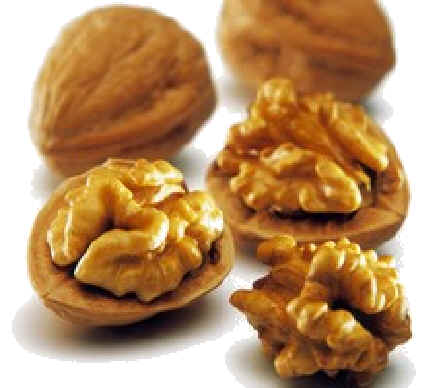 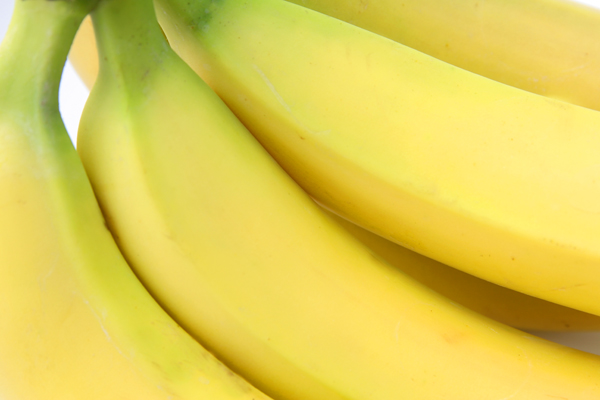 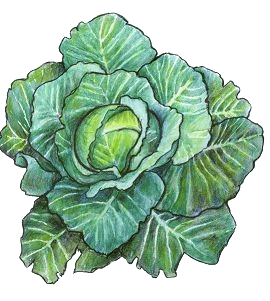 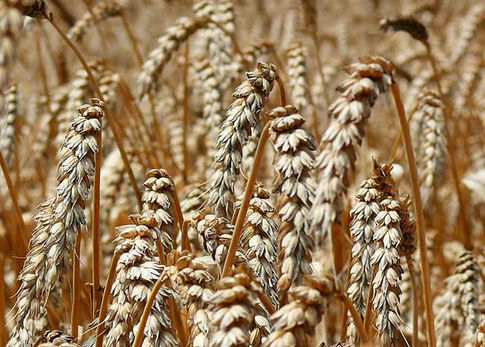 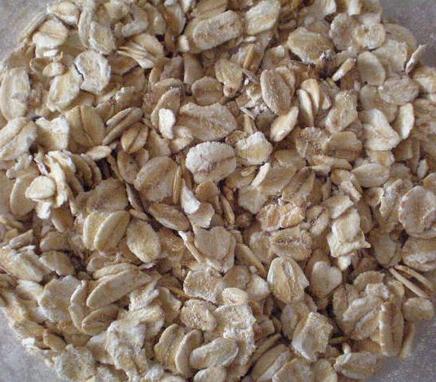 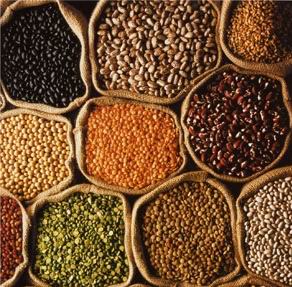 Vápenaté katióny Ca2+
sú v kostiach, zuboch, krvi, nervoch
vápnik človek lepšie využije zo živočíšnej (mlieko, mliečne výrobky, vajcia), než z rastlinnej potravy (sója, fazuľa, ryža, zemiaky)
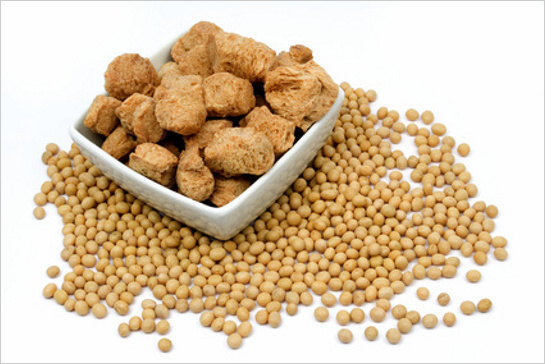 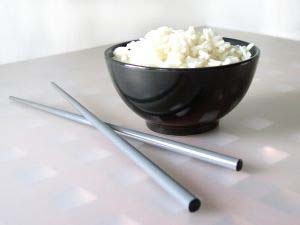 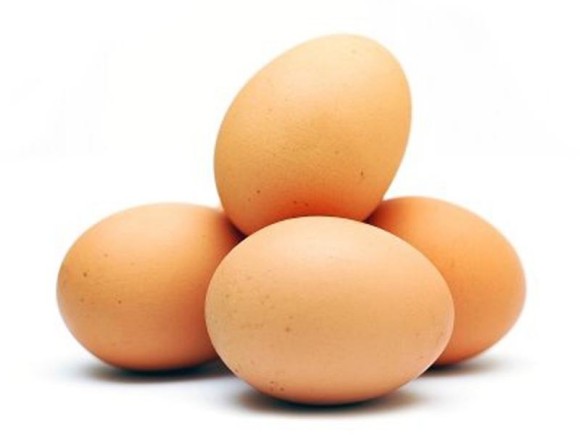 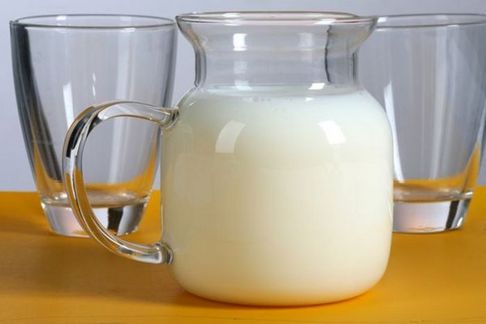 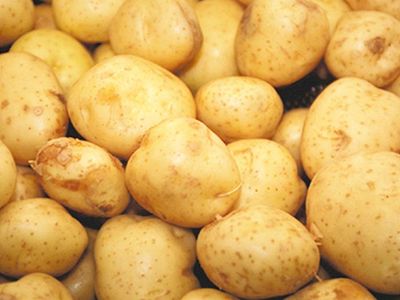 Zdroje obrázkov:
http://www.moda.cz/e/sites/www.moda.cz/Autori/IrenaVoriskova/20090603_Zaradte_Soju_Do_Sveho_Jidelnicku/images/Soja_1.jpg
http://www.sme.sk/cdata/3328347/01.jpg
http://nd04.jxs.cz/719/840/65b61e72b3_74696942_o2.jpg
http://i.pravda.sk/07/031/skcl/P01196f7d_s_zemiaky.jpg
http://www.inzerujem.cz/media/photos/24244-01-loupane-100-bio-vlasske-orechy-orechy.jpg
http://mtbs.cz/media/clanky/23963/titulka/1_ovesne-vlocky-mtbs-pv.jpg
http://image.tvnoviny.sk/media/images/original/Jul2009/2072807.jpg
http://i.lidovky.cz/09/121/lngal/GLU2f7dea_maso.jpg
http://www.jankohrasko.sk/assets/images/recepty-novy/spenat.jpg
http://www.porcelanovehodiny.cz/images/Stojanove2/Bronz_velky.jpg
http://www.tabulka.cz/images/program/pt01.gif
http://upload.wikimedia.org/wikipedia/commons/thumb/4/4a/Amethyst.bed.750pix.jpg/220px-Amethyst.bed.750pix.jpg
http://www.cannoneer.cz/showPicturePreview.php?imgFile=document_16.jpg&imgWidth=596&imgHeight=596
http://www.angelo.edu/faculty/kboudrea/molecule_gallery/element016_sulfur/sulfur_roll_03.jpg
http://placeitonluckydan.com/wp-content/uploads/2011/05/earth_from_space-27331.jpg
http://www.n24.de/media/import/dpaserviceline/dpaserviceline_20090414_15/Strom_20932500originallarge-4-3-800-0-0-3117-2336.jpg
http://img.aktuality.sk/stories/2005/Ilustr/Veda/Chemia/ortut_miska_4.jpg
http://thumbs.dreamstime.com/thumb_567/12931116010rU3Qq.jpg
http://www.rodina-finance.cz/img/full/4/12410.jpg
http://www.metal-bud.eu/m/media/0000/93.jpg
http://ponukymix.eu/wp-content/uploads/2011/06/132.jpg
http://image.tvnoviny.sk/media/images/580xX/Mar2010/2138061.jpg
http://www.seawear.com/images/irish/rings/celtic-weave-three-row~100.jpg
http://www.kovy.eu/data/11812265902837704.jpg
Ďakujem za pozornosť
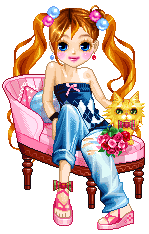 Mgr.Mariana Pavelčáková
                      ©2011
Zdroj:Vicenová, H. 2011: Chémia pre 8.ročník základnej 
       školy a 3.ročník gymnázia s osemročným štúdiom. 
                Bratislava: Expolpedagogika, ISBN 978-80-8091-223-9

	  Šablóna: Danica Slašťanová